Step 4
Разыграйте сцену знакомства
Ben                         Deb
Ted                         Nell
Mell                       Tess
Ken                         Meg
Ed                           Bet
Как тебя зовут
I’m ____________
My name is________
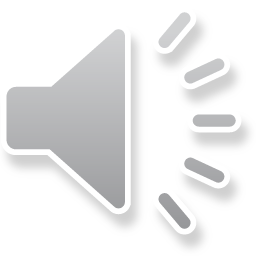 Познакомьтесь с новыми словами
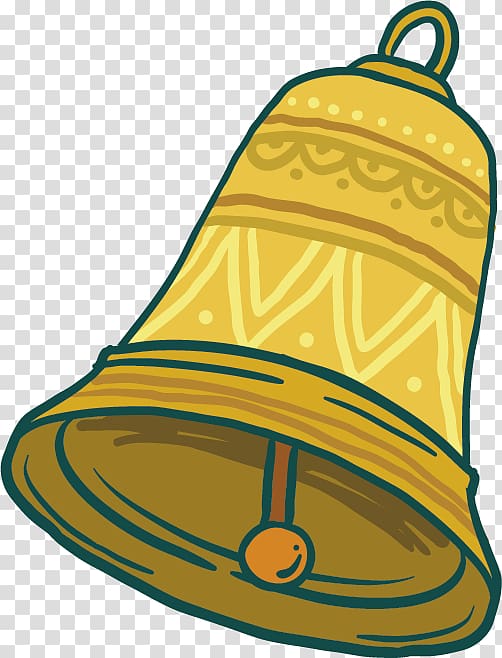 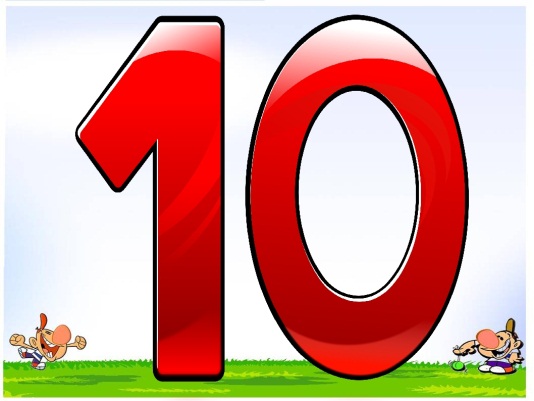 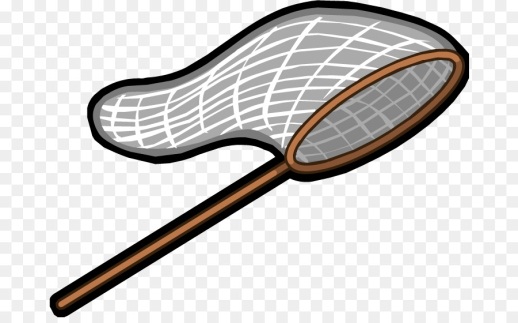 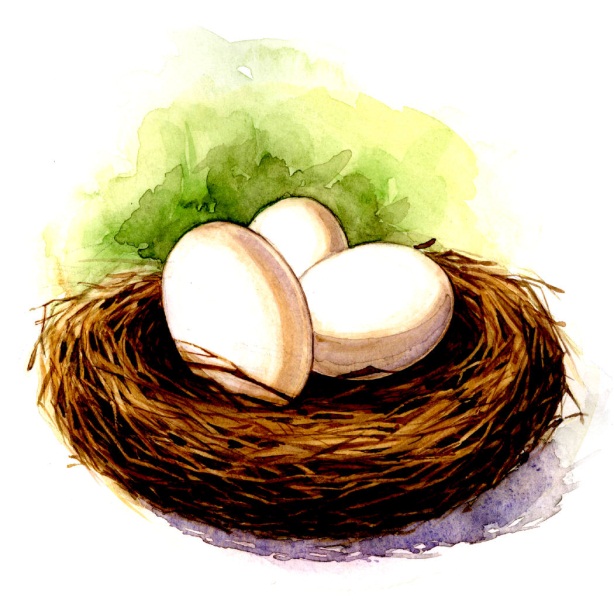 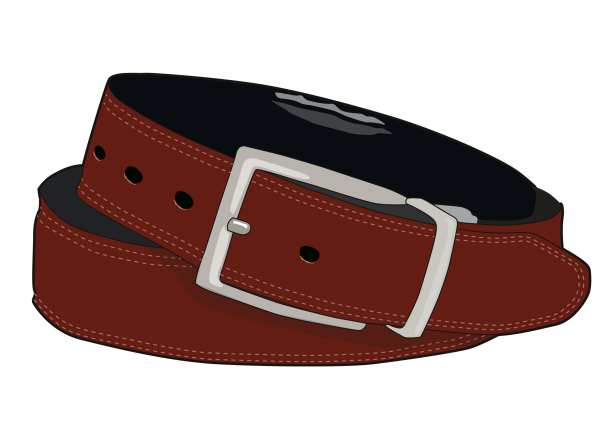 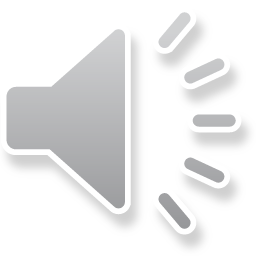 Новые буквы
Ff
Pp
Vv
Ww